Sensors
Adaptive friction estimator
Prior anatomic model
Wrench estimator
The World
Slave Robot
SLAM
Fusion
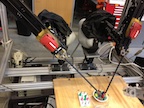 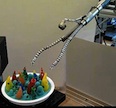 Robot state, force, stiffness
Corrected environment model
Environment and advanced state estimation
Intelligent Higher-Level Control 
Task tracking
Task-specific virtual fixtures
Telemanipulation
Recursive exploration of shape/stiffness
Task and control mode specification
Multi-mode lower level controller
Slave robot state
Commanded motion and local compliance
Master manipulatorstate
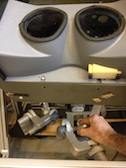 Master Manipulator Controller (impedance controller)
Sensory substitution and display
Master local impedance map
Older versions after here
Sensors
Adaptive friction estimator
Prior anatomic model
Wrench estimator
The World
Slave Robot
SLAM
Fusion
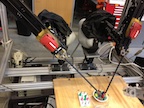 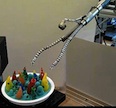 Robot state, force, stiffness
Corrected environment model
Environment and advanced state estimation
Intelligent Higher-Level Control 
Task tracking
Task-specific virtual fixtures
Telemanipulation
Recursive exploration of shape/stiffness
Task and control mode specification
Multi-mode lower level controller
Slave robot state
Commanded motion and local compliance
Master manipulatorstate
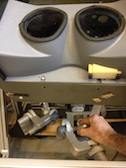 Master Manipulator Controller (impedance controller)
Sensory substitution and display
Master local impedance map
Sensors
Adaptive friction estimator
Prior anatomic model
Wrench estimator
The World
Slave Robot
SLAM
Fusion
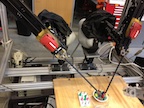 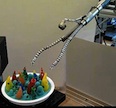 Robot state, force, stiffness
Corrected environment model
Environment and advanced state estimation
Intelligent Higher-Level Control 
Task tracking
Task-specific virtual fixtures
Telemanipulation
Recursive exploration of shape/stiffness
Task and control mode specification
Multi-mode lower level controller
Slave robot state
Commanded motion and local compliance
Master manipulatorstate
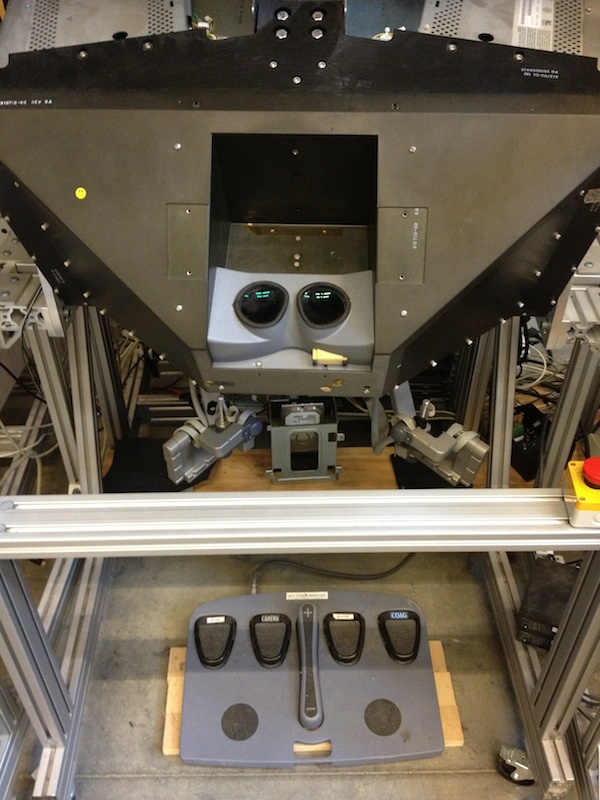 Master Manipulator Controller (impedance controller)
Sensory substitution and display
Master local impedance map
Sensors
Adaptive friction estimator
Prior anatomic model
Wrench estimator
The World
Slave Robot
SLAM
Fusion
Robot state, force, stiffness
Corrected environment model
Environment and advanced state estimation
Intelligent Higher-Level Control 
Task tracking
Task-specific virtual fixtures
Telemanipulation
Recursive exploration of shape/stiffness
Task and control mode specification
Multi-mode lower level controller
Slave robot state
Commanded motion and local compliance
Master manipulatorstate
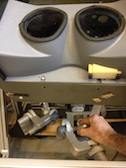 Master Manipulator Controller (impedance controller)
Sensory substitution and display
Master local impedance map
Sensors
Prior anatomic model
Adaptive friction estimator
Wrench estimator
The World
Slave Robot
Joint 
information
SLAM
Fusion
Robot state, force, stiffness
Corrected environment model
Environment and advanced state estimation
State
Slave robot state
Intelligent Higher-Level Control 
Task tracking
Task-specific virtual fixtures
Telemanipulation
Recursive exploration of shape/stiffness
Task and control mode specification
Multi-mode lower level controller
Commanded motion and local compliance
Master manipulatorstate
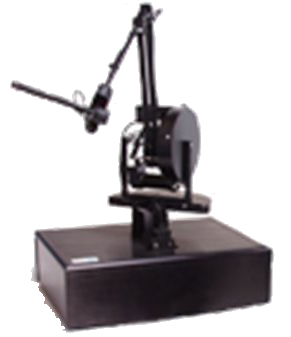 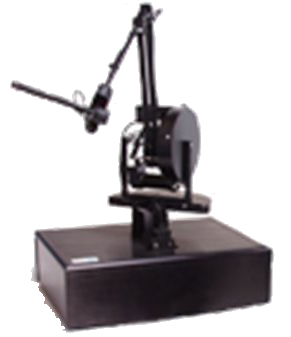 Master Manipulator Controller (impedance controller)
Sensory substitution and display
Master local impedance map
Sensors
Prior anatomic model
Adaptive friction estimator
Wrench estimator
The World
Slave Robot
Joint 
information
SLAM
Fusion
Robot state, force, stiffness
Corrected environment model
Environment and advanced state estimation
State
Slave robot commanded motion and local compliance
Intelligent Higher-Level Control 
Task tracking
Task-specific virtual fixtures
Telemanipulation
Recursive exploration of shape/stiffness
Task and control mode specification
Multi-mode lower level controller
Master manipulatorstate
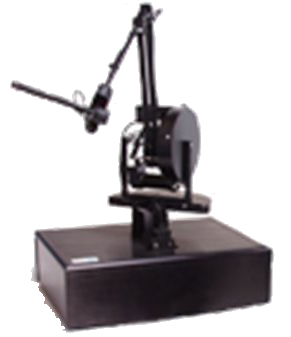 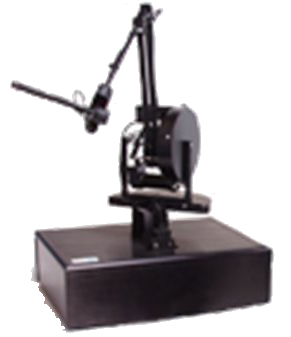 Master Manipulator Controller (impedance controller)
Sensory substitution and display
Master local impedance map
Sensors
Adaptive friction estimator
Prior anatomic model
Wrench estimator
The World
Slave Robot
Joint 
information
SLAM
Fusion
Robot state, force, stiffness
Local environment impedance
Environment and advanced state estimation
State
Consistent desired speed and force
Intelligent Higher-Level Control 
Task tracking
Task-specific virtual fixtures
Telemanipulation
Recursive exploration of shape/stiffness
Task specification Sv, Sm, vd, wd
Control mode specification
Multi-mode lower level controller
Master manipulatorstate
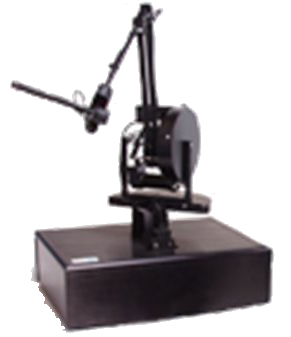 Master Manipulator Controller (impedance controller)
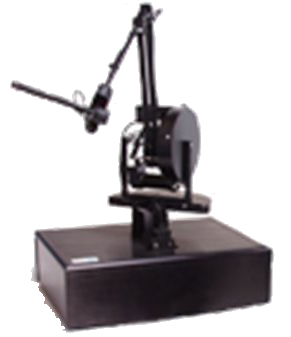 Sensory substitution
Master local impedance map
Sensors
Prior anatomic model
The World
Slave Robot [Nabil]
Environment and advanced state estimation
[Nabil, Howie]
Sensors
State
Slave Robot Controller (multi-level impedance controller) [Nabil]
Intelligent Higher-Level Control [Russ]
Task tracking
Task-specific virtual fixtures
Telemanipulation
Master Manipulator Controller (impedance controller)
Sensors
Prior anatomic model
The World
Slave Robot [Nabil]
Environment and advanced state estimation
[Nabil, Howie]
Sensors
State
Slave Robot Controller (multi-level impedance controller) [Nabil]
Intelligent Higher-Level Control [Russ]
Task tracking
Task-specific virtual fixtures
Telemanipulation
Master Manipulator Controller (impedance controller)
Sensors
Adaptive friction estimator
Prior anatomic model
Wrench estimator
The World
Slave Robot
Joint 
information
SLAM
Fusion
Robot state, force, stiffness
Local environment impedance
Environment and advanced state estimation
State
Consistent desired speed and force
Intelligent Higher-Level Control 
Task tracking
Task-specific virtual fixtures
Telemanipulation
Recursive exploration of shape/stiffness
Task specification Sv, Sm, vd, wd
Control mode specification
Multi-mode low level controller
Commanded velocity
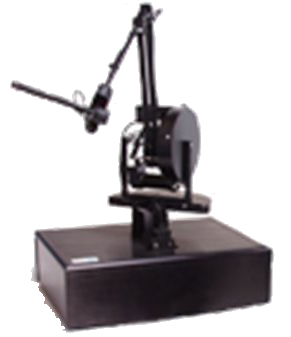 Master Manipulator Controller (impedance controller)
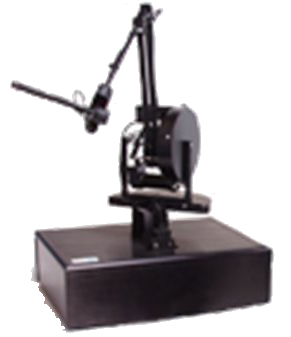 Impedance scaling (scalar)
Sensory substitution
Desired impedance directions (matrix)
Sensors
Adaptive friction estimator
Prior anatomic model
Wrench estimator
The World
Slave Robot
Joint 
information
SLAM
Fusion
Robot state, force, stiffness
Local environment impedance
Environment and advanced state estimation
State
Slave robot commanded motion and local compliance
Intelligent Higher-Level Control 
Task tracking
Task-specific virtual fixtures
Telemanipulation
Recursive exploration of shape/stiffness
Task specification Sv, Sm, vd, wd
Control mode specification
Multi-mode lower level controller
Master manipulatorstate
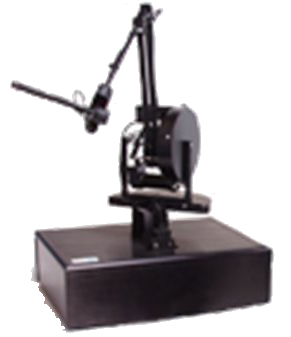 Master Manipulator Controller (impedance controller)
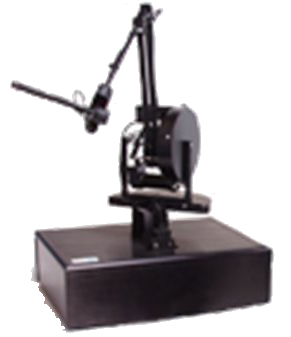 Sensory substitution
Master local impedance map
Sensors
Prior anatomic model
Adaptive friction estimator
Wrench estimator
The World
Slave Robot
Joint 
information
SLAM
Fusion
Robot state, force, stiffness
Corrected environment model
Environment and advanced state estimation
State
Slave robot commanded motion and local compliance
Intelligent Higher-Level Control 
Task tracking
Task-specific virtual fixtures
Telemanipulation
Recursive exploration of shape/stiffness
Task specification Sv, Sm, vd, wd
Control mode specification
Multi-mode lower level controller
Master manipulatorstate
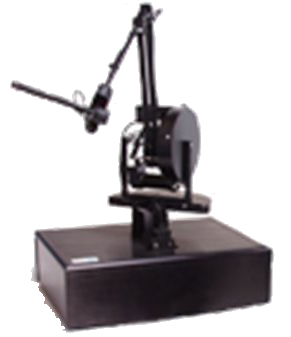 Master Manipulator Controller (impedance controller)
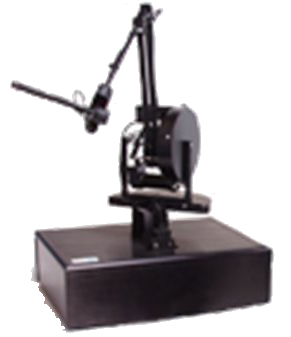 Sensory substitution
Master local impedance map